ИНТЕРНЕТ-ПОРТФОЛИО
УЧАСТНИКА КОНКУРСА
«ВОСПИТАТЕЛЬ ГОДА 2025»




Магомедова Саида Магомедовна
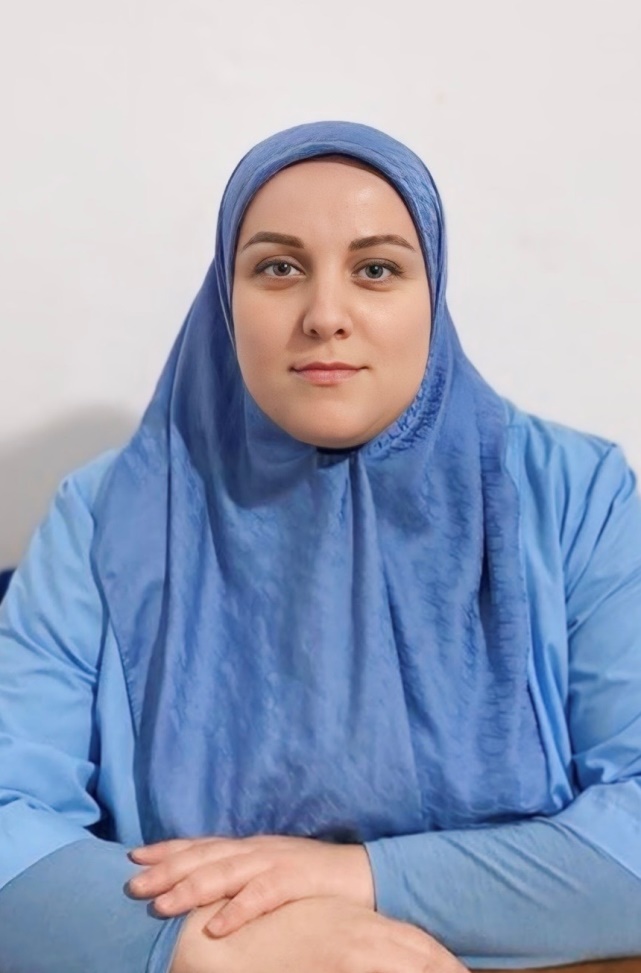 Информационная карта

Ф.И.О. Магомедова Саида Магомедовна
Дата рождения: 09.09.1988 год
Образование: высшее
Место учебы: «Московский педагогический государственный университет» 
Место работы: МБДОУ детский сад «Буратино»
Занимаемая должность: воспитатель
Стаж работы:
а) общий 11лет;
б) в данном учреждении 1 год;
в) в занимаемой должности 11 лет.
Личный сайт: Ссылка на мой мини-сайт:
https://nsportal.ru/saida-magomedovna-magomedova
Образование и  повышение квалификации
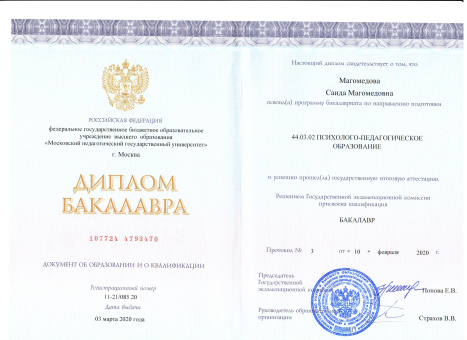 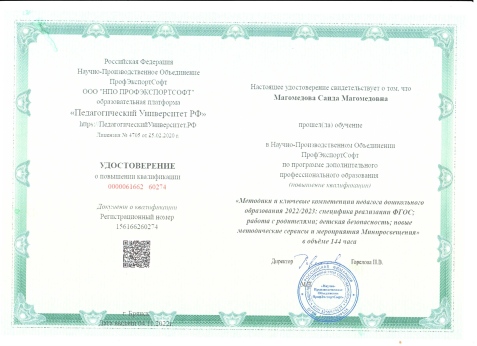 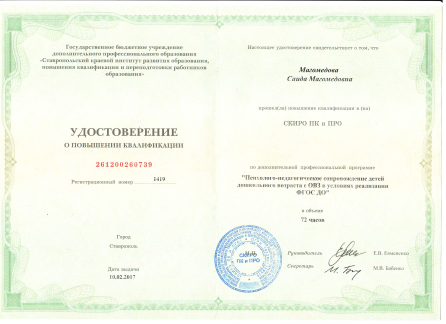 Мои достижения
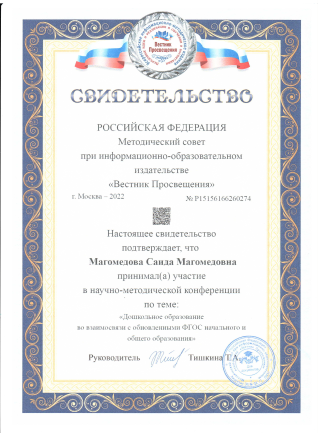 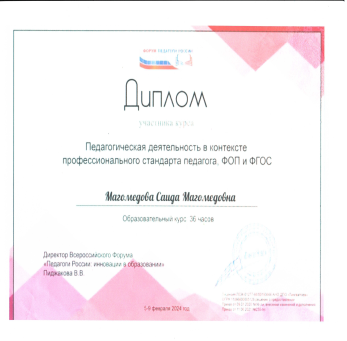 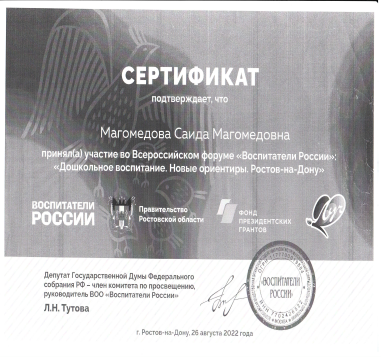 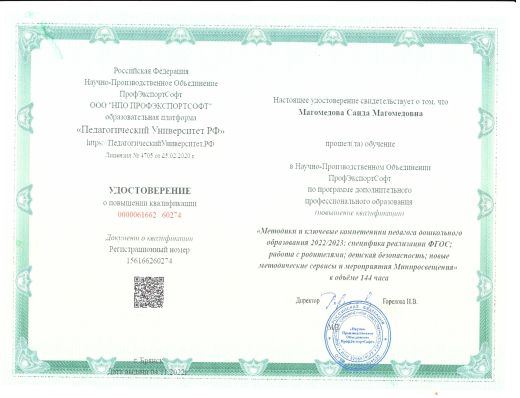 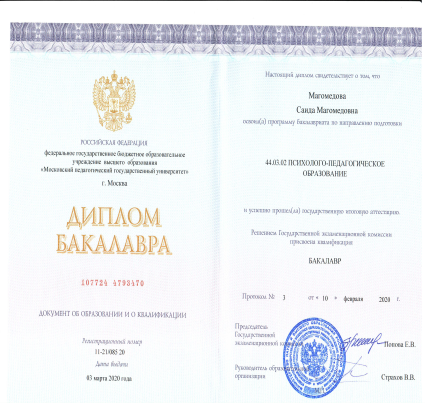 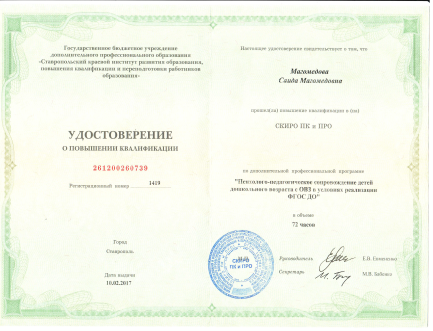 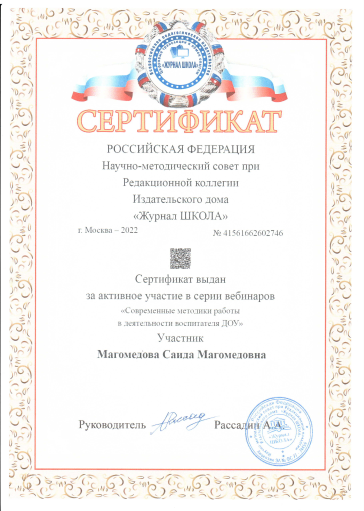 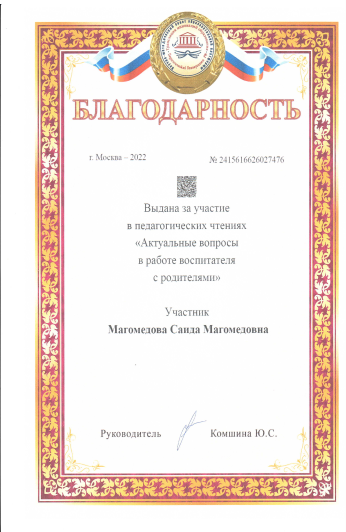 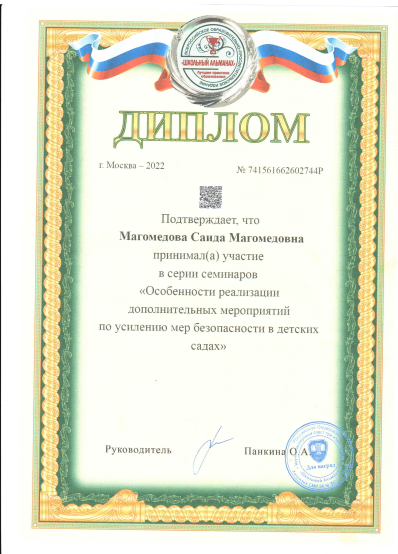 Участие в  методической работе   детского сада
»
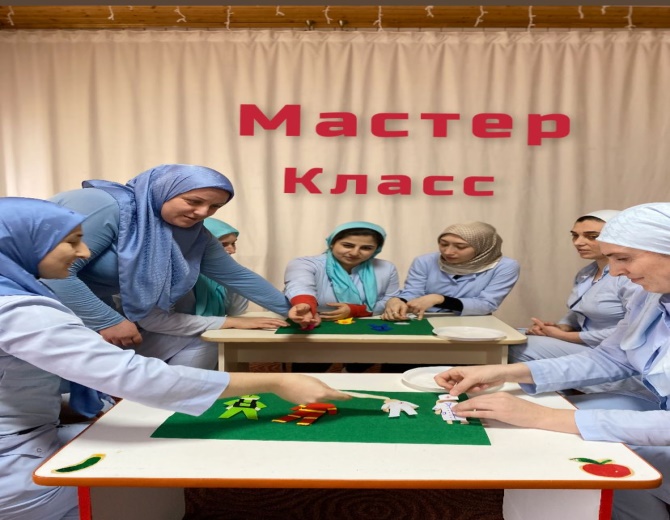 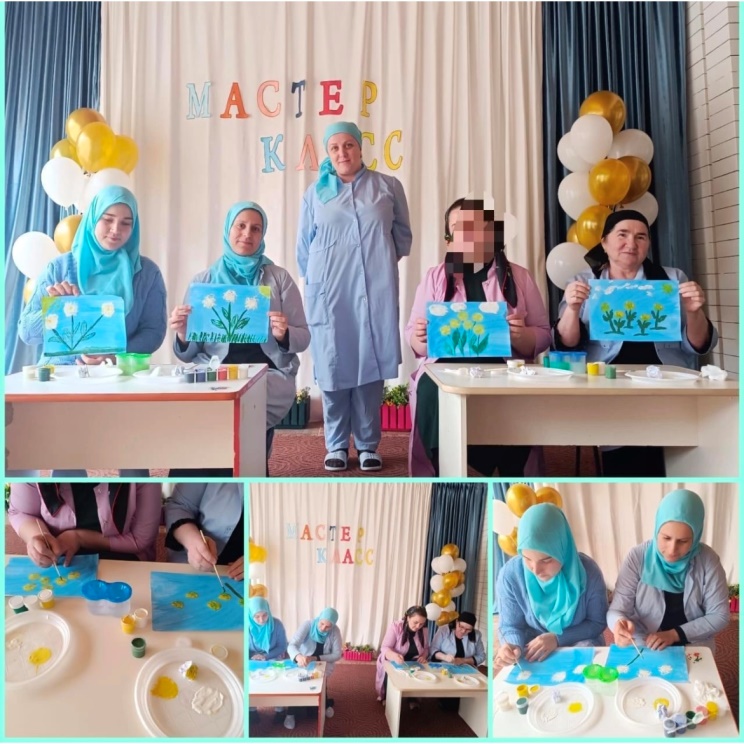 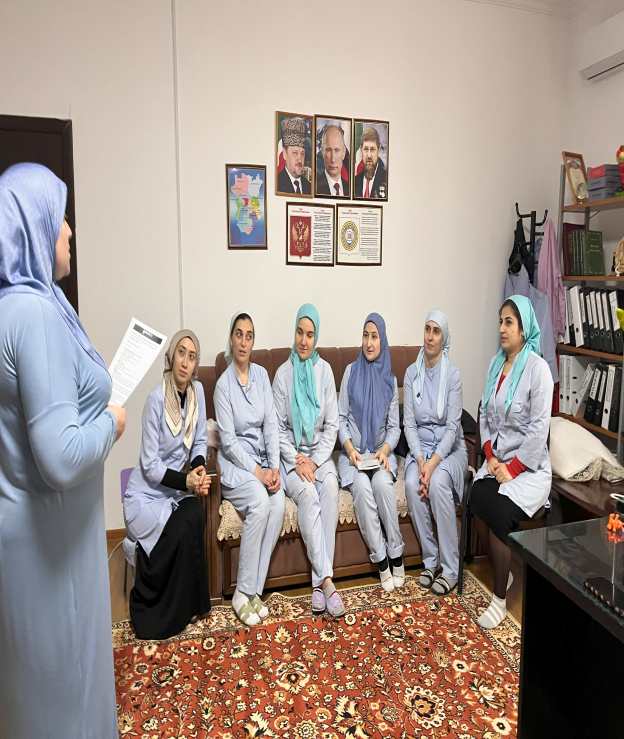 Моя педагогическая деятельность
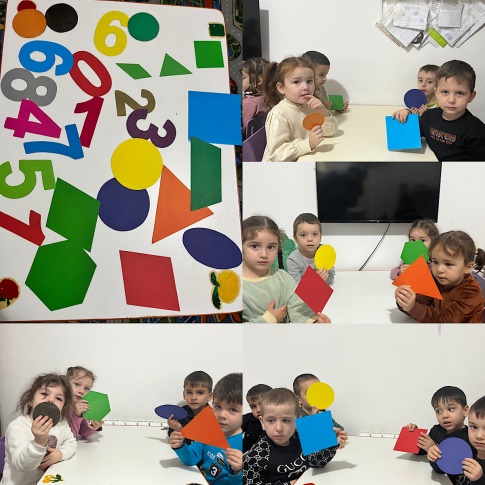 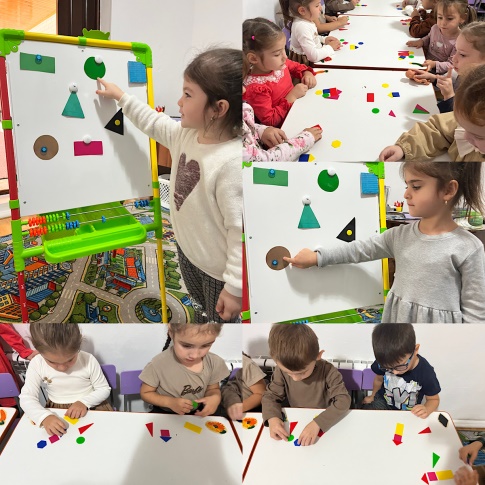 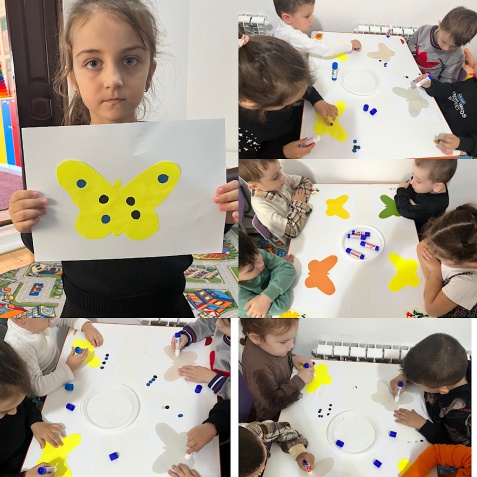 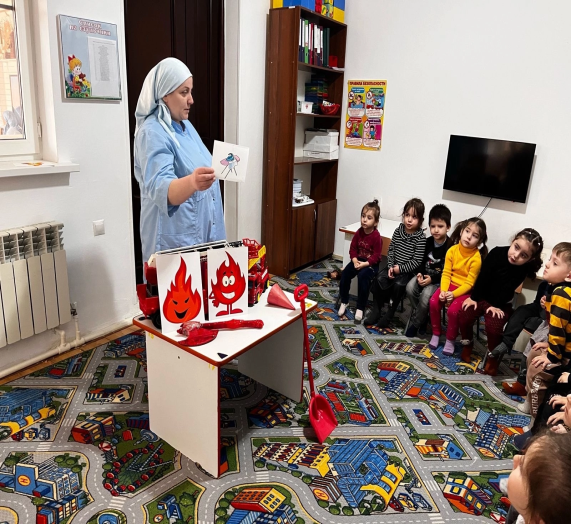 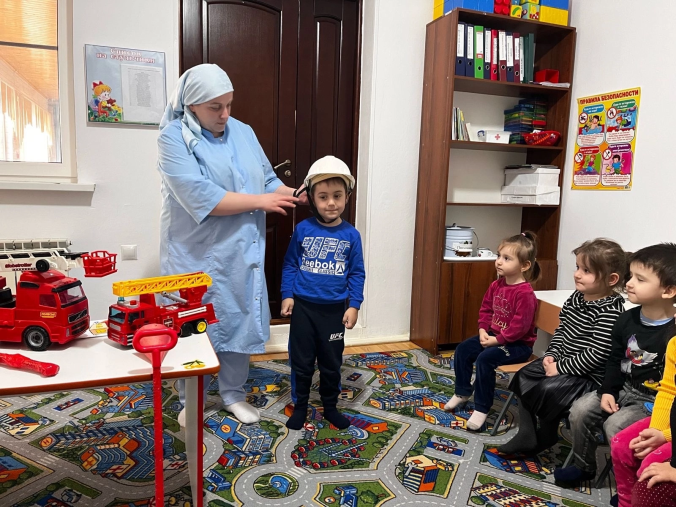 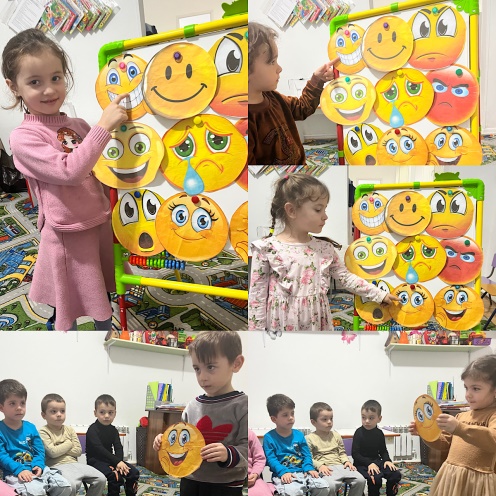 Моя работа с родителями
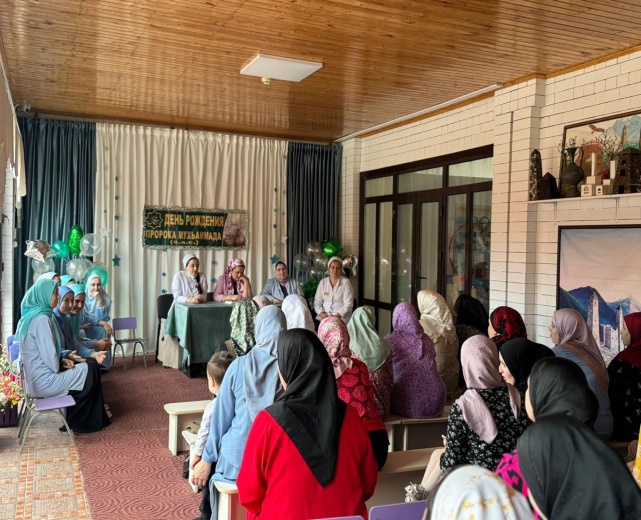 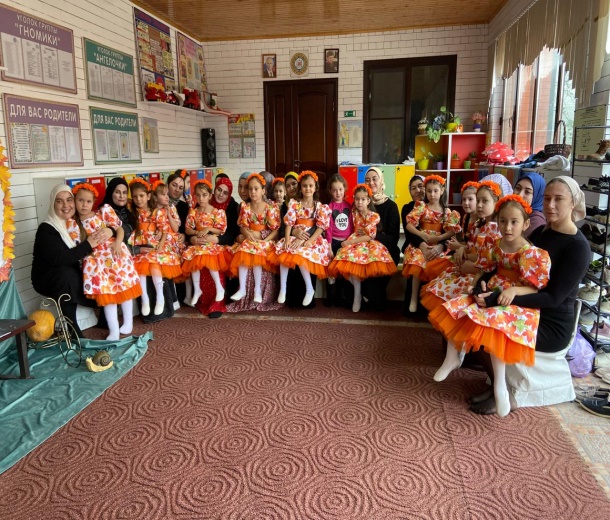 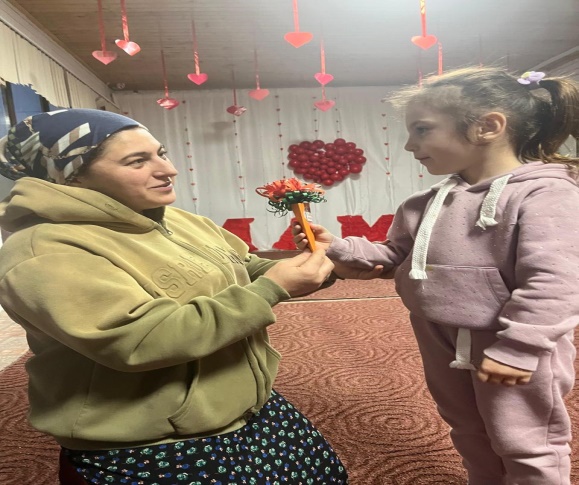 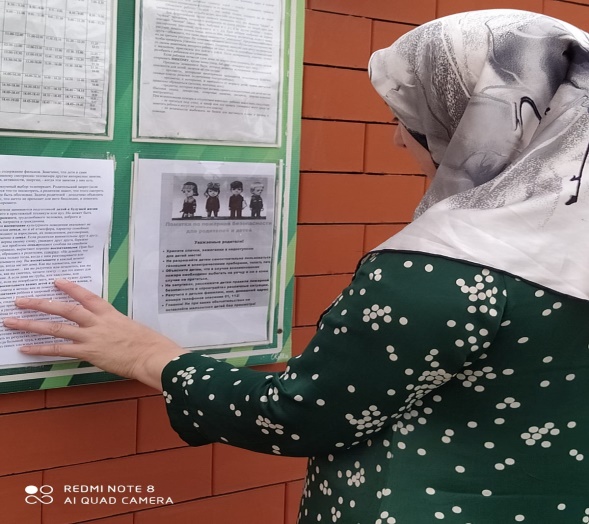 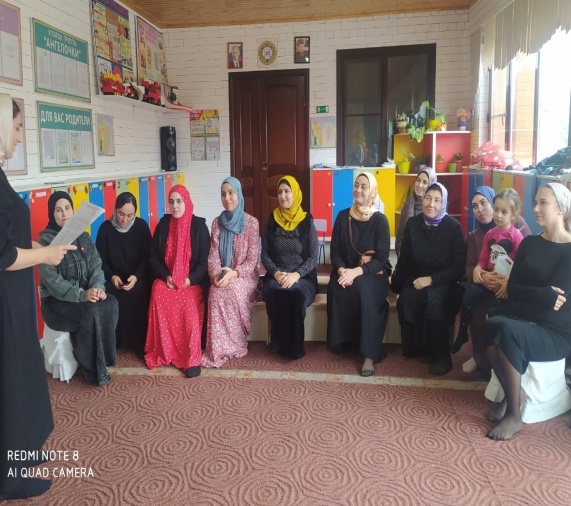 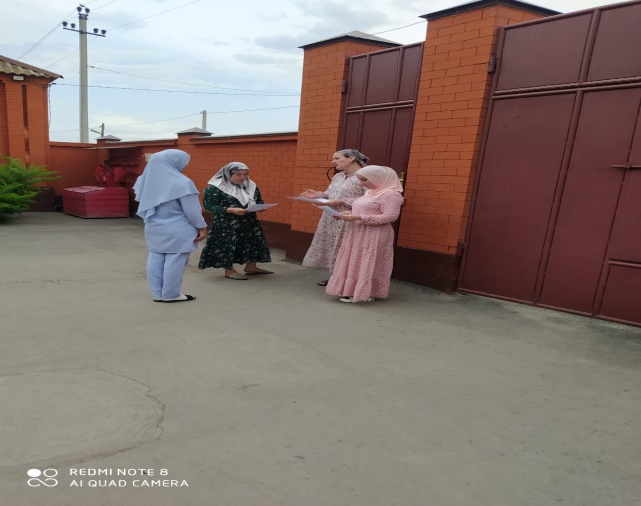 Праздники и развлечения
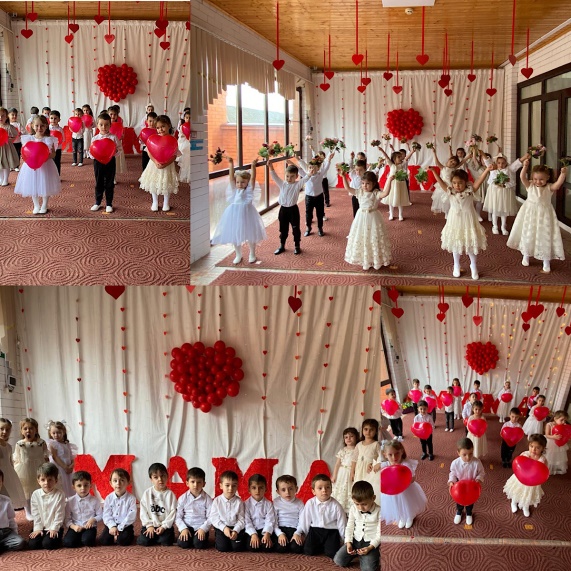 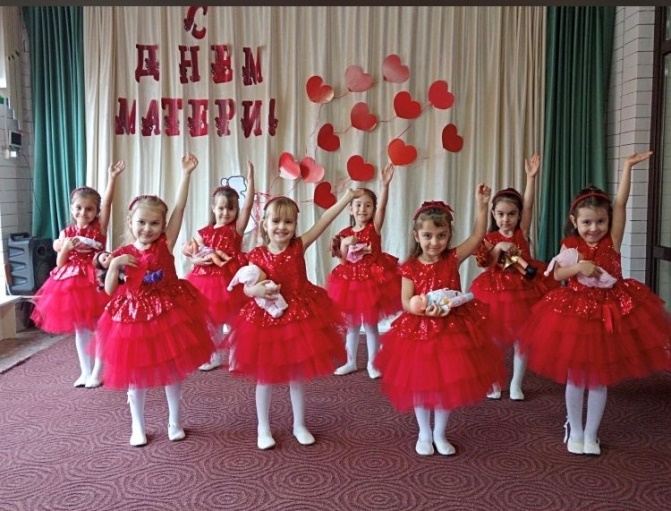 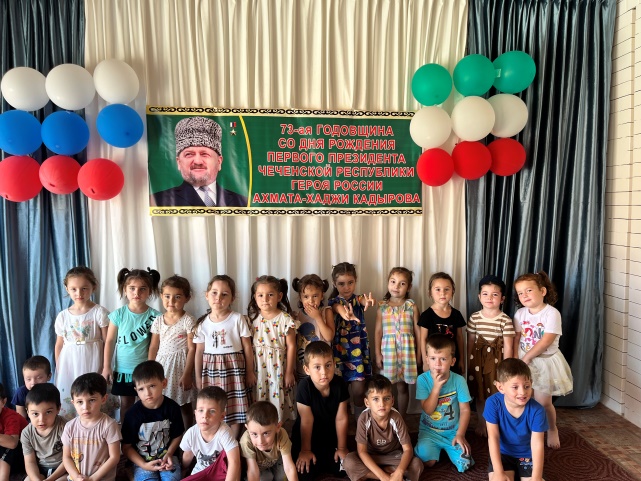 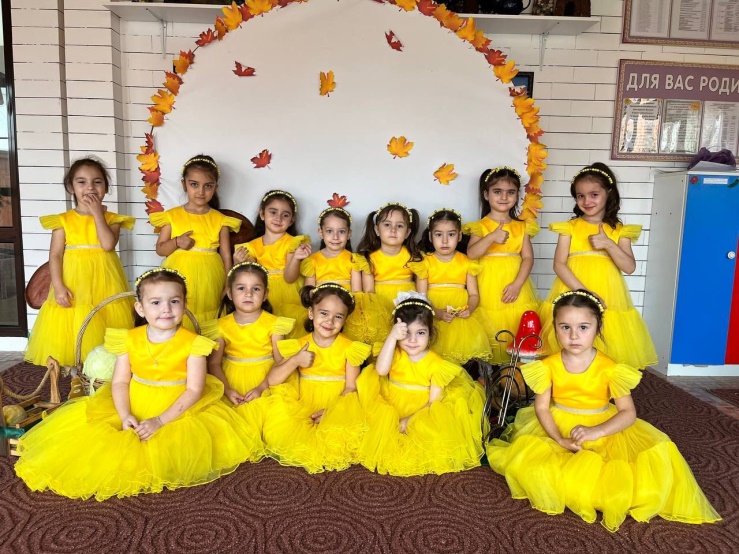 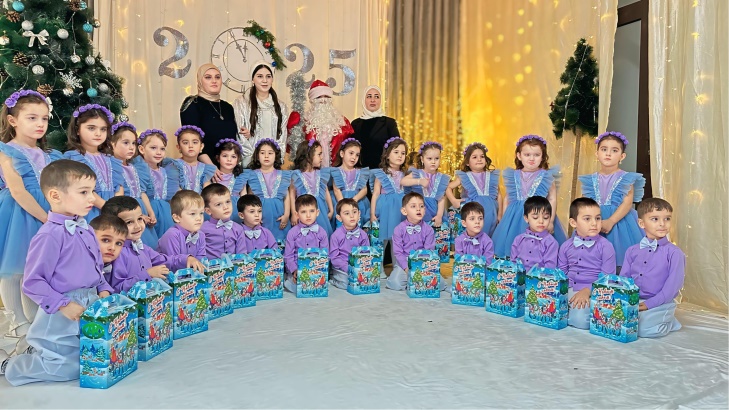 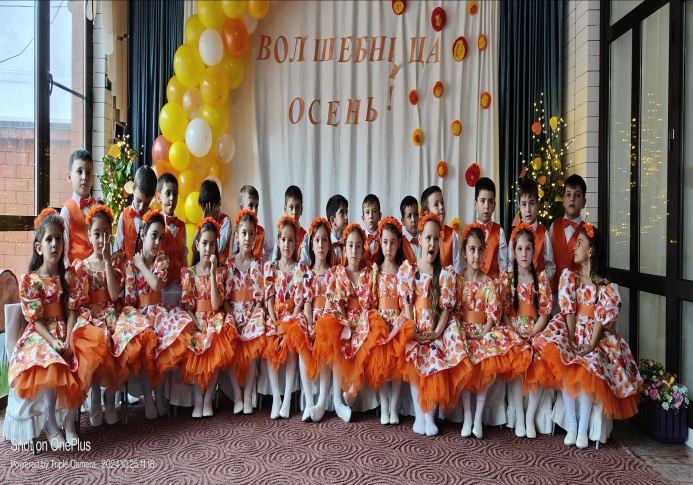 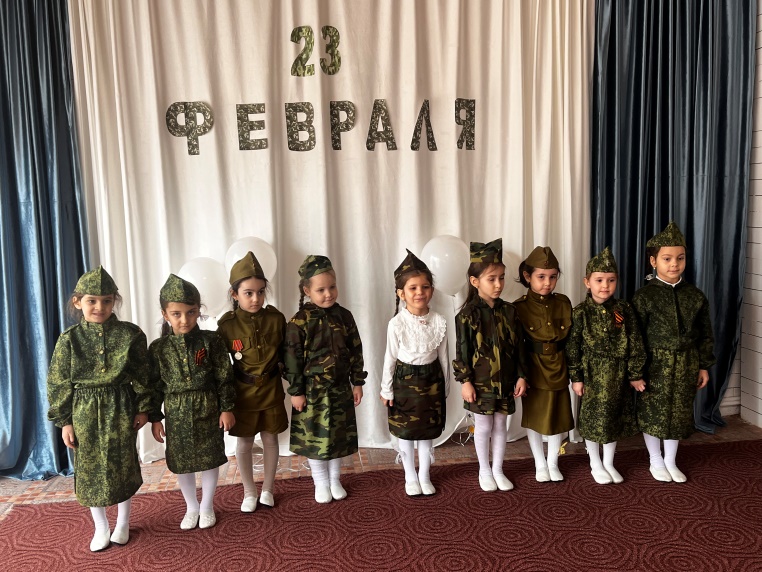 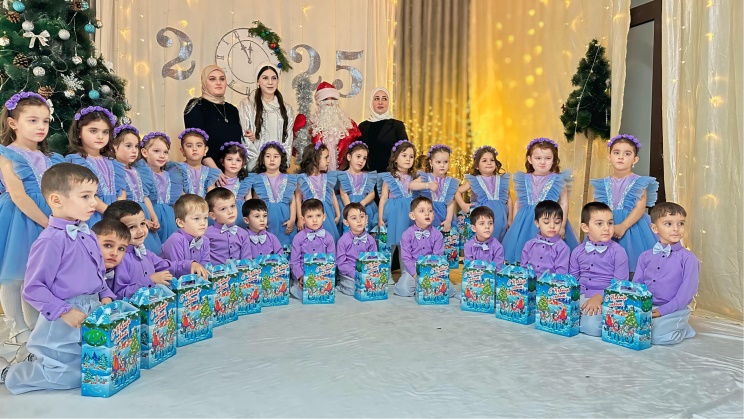 Дидактические игры
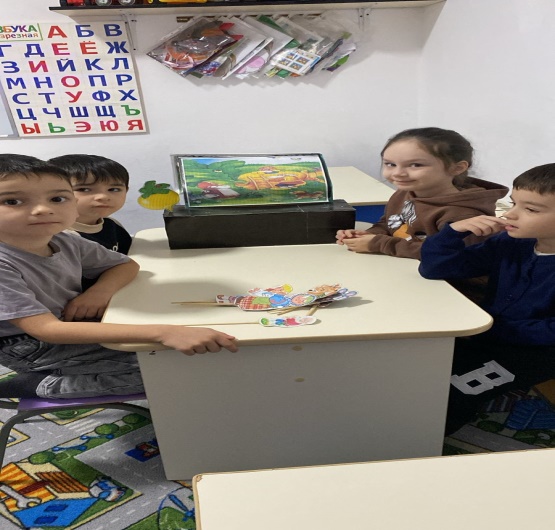 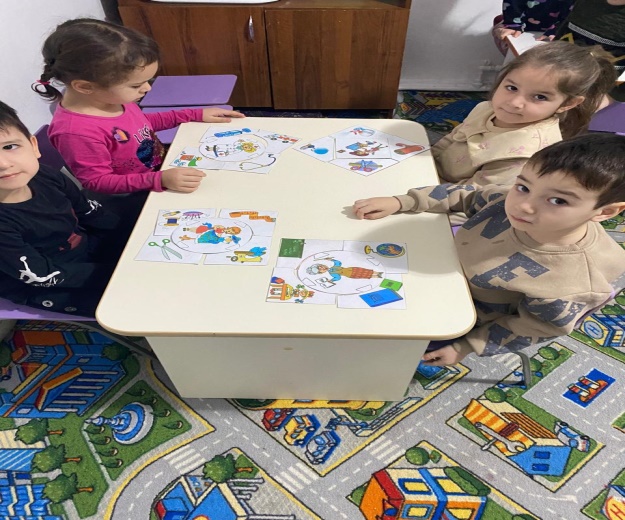 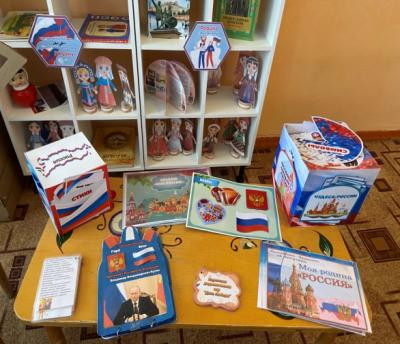 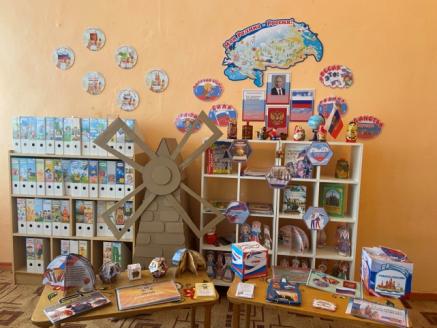 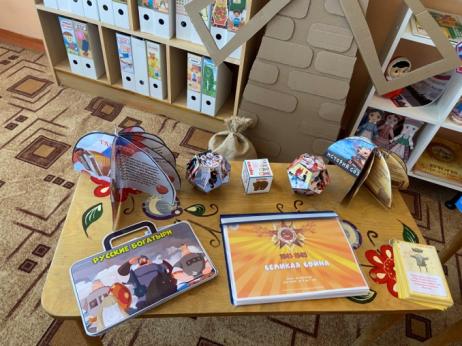 Участие в инновационной деятельности
Применение ИКТ в образовательном процессе.
 Создание личного сайта в социальной сети работников образования Ссылка на мой мини-сайт:
https://nsportal.ru/saida-magomedovna-magomedova
 Открытые показы педагогической деятельности
 Самообразование
http://pochemu4ka.ru/ - Детский портал «Почемучка». На сайте можно найти много интересного и увлекательного.
http://www.solnet.ee/ - Детский портал «Солнышко». Много интересного материала для родителей, детей и педагогов.
http://eor-np.ru/taxonomy/term/548 - Электронные образовательные ресурсы по тематике дошкольного образования: безопасность, коммуникация, познание, художественное творчество).
http://www.poznayka.ru/ - Сайт «Познайка». Детский сайт для родителей. Вашего ребёнка ждут развивающие игры, раскраски, аппликации и многое другое.
Сайты, ссылки которые я часто использую в своей работе:
Обратная связь
Уважаемые коллеги!
По всем вопросам Вы можете обращаться на адрес электронной почты:
saida09091988@mail.ru
С радостью отвечу на все интересующие Вас вопросы!